Научно-исследовательская 
работа

«Что в имени твоем,
мое село…»

Автор 
Канина Анжелика
Витальевна
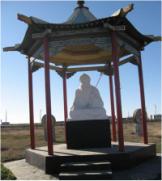 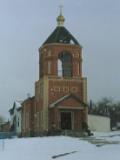 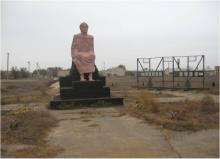 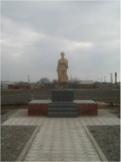 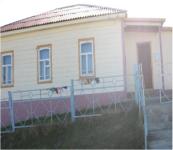 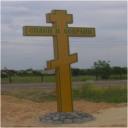 Цель исследования: 


лингвистический анализ топонимов села Троицкое и его окрестностей.
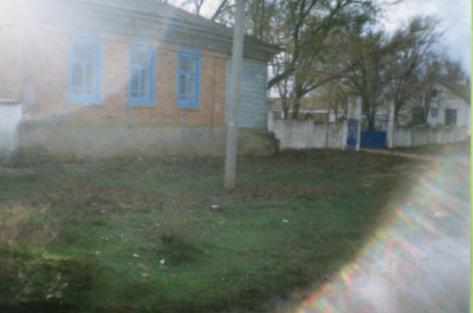 Задачи:

изучить семантику и структуру географических названий села Троицкое;

провести сравнительный анализ калмыцких и русских топонимов;

исследовать принципы деления топонимов по видам.
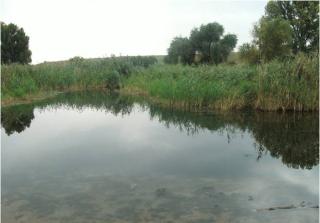 Место проведения исследования: 

село Троицкое и его окрестности.
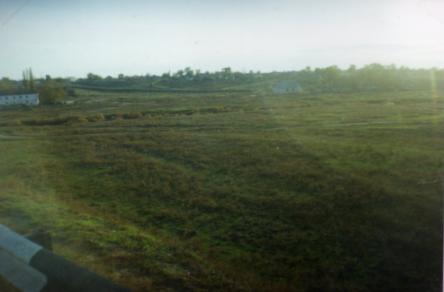 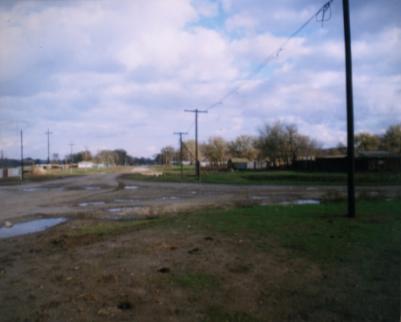 Методы исследования: 

 метод работы со специальной литературой

 метод  сравнительно-сопоставительного анализа
 
 метод фотографирования

 метод изучения архивных материалов
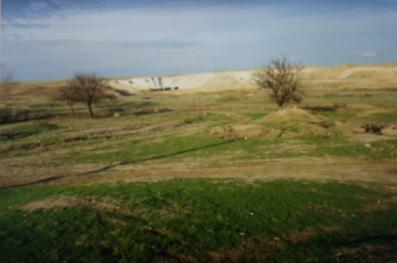 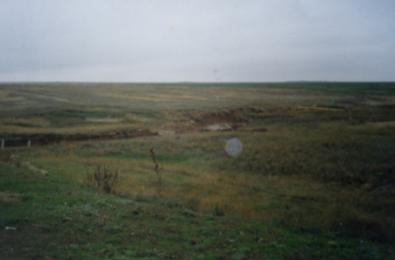 Выводы:

   В топонимии села Троицкое наблюдаются географические названия как русского, так и калмыцкого происхождения. Но русские названия возникли гораздо позже калмыцких. Самую большую группу русских топонимов составляют названия, имеющие идеологическое и мемориальное значение.
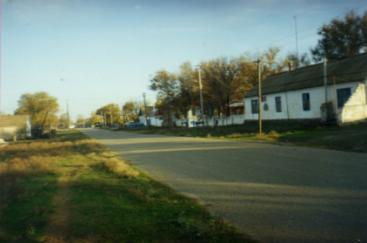 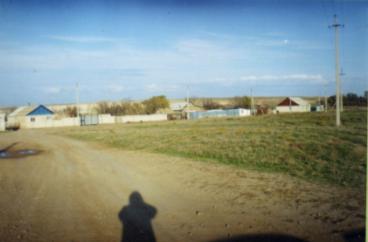 2. Топонимия села Троицкое богато представлена оронимами, затем идут гидронимы, урбанонимы.
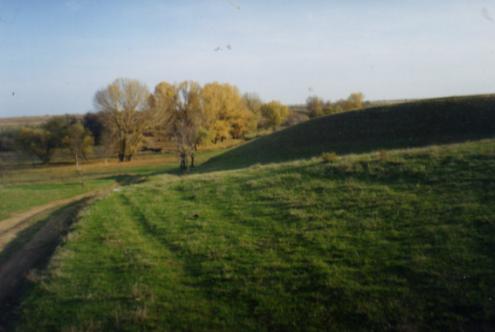 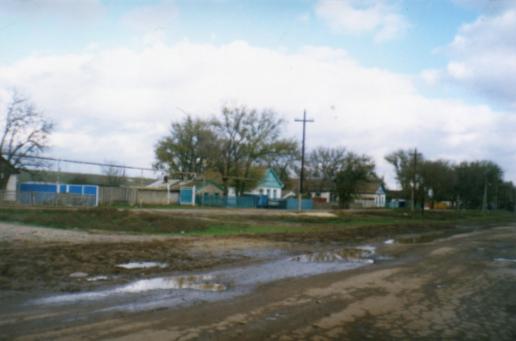 3. Основной словообразовательный тип – словосложение:
 определение + определяемое,
 связанные между собой подчинительной связью.
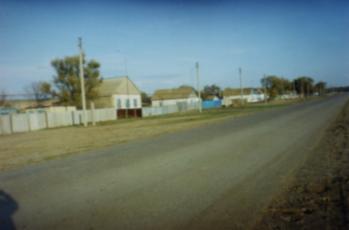 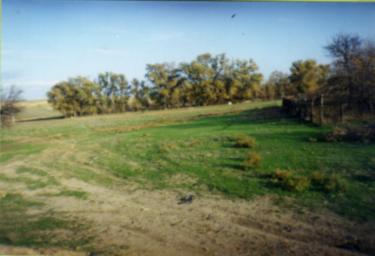 4. Топонимы села Троицкое

однословные

двухсловные 

трехсловные 
(встречаются крайне редко 
и только в калмыцких топонимах)
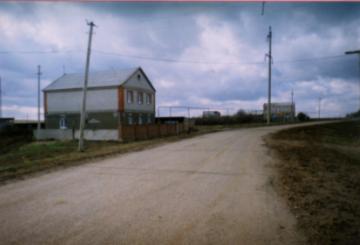 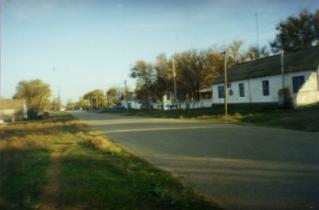 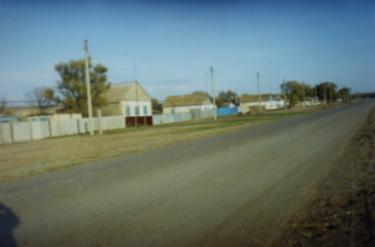 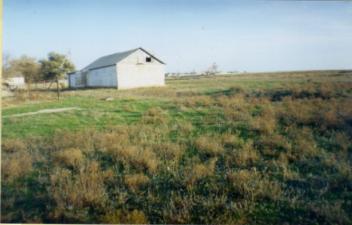 5. Три принципа номинации:
 
а) собственные свойства объектов – калмыцкие топонимы

б) связь объектов с человеком – русские топонимы

в) отношение к другим объектам
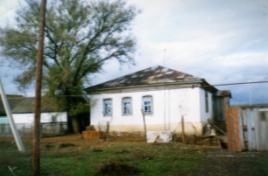 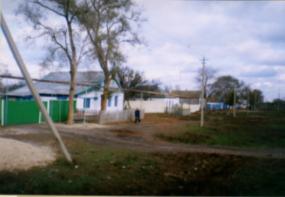 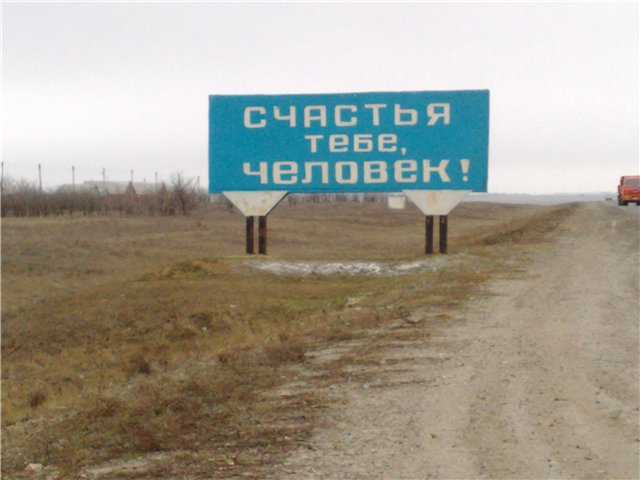